Amplified Leicester and the Resilience Imperative
Andrea Saveri

Amplified Leicester Showcase, April 15, 2010
Phoenix Square Digital Media Centre 
Leicestershire, UK
Saveri Consulting 2010
A Call to Action
To develop flexible response capacities…

…for a new, complex problem space.
Saveri Consulting 2010
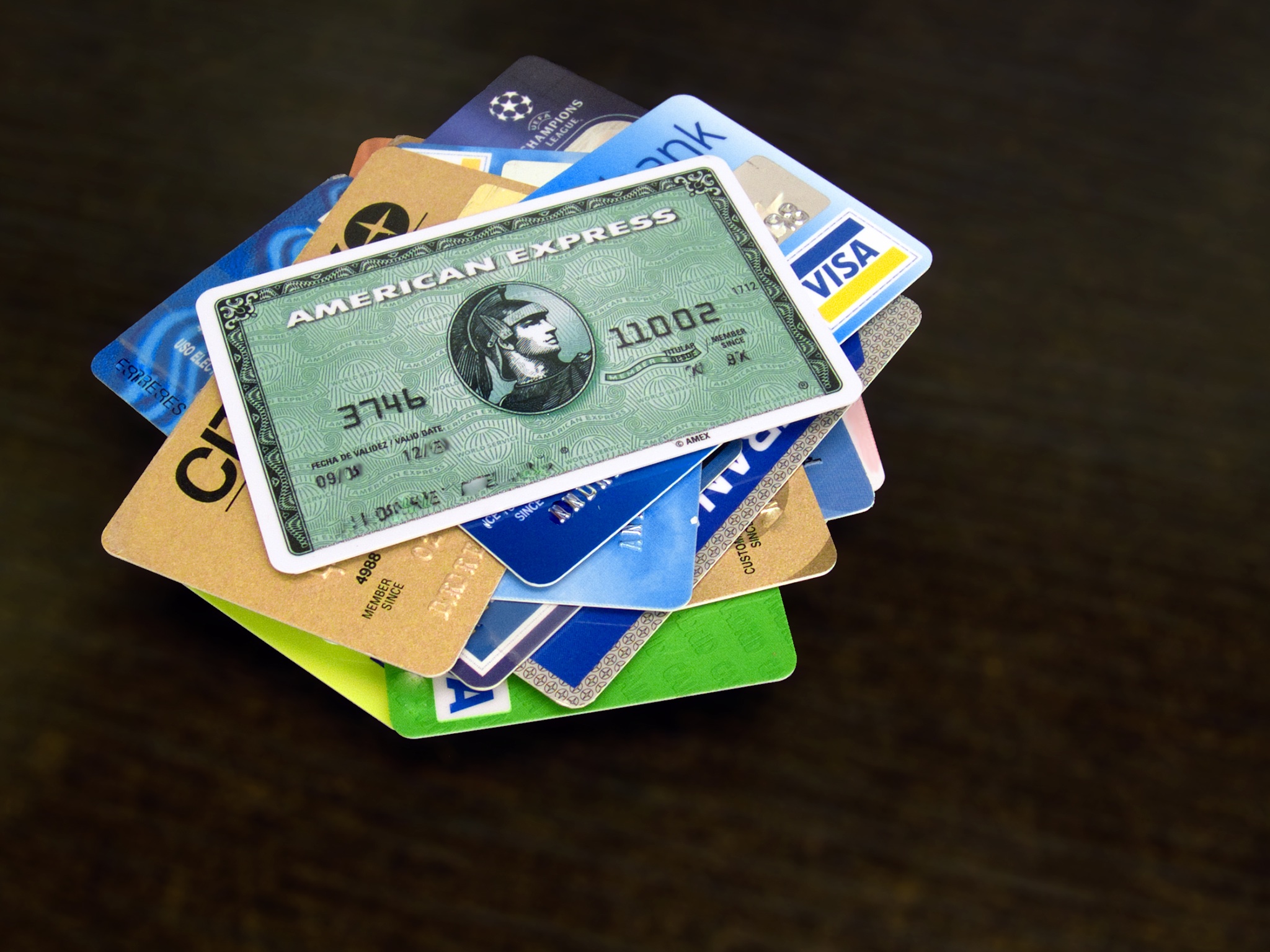 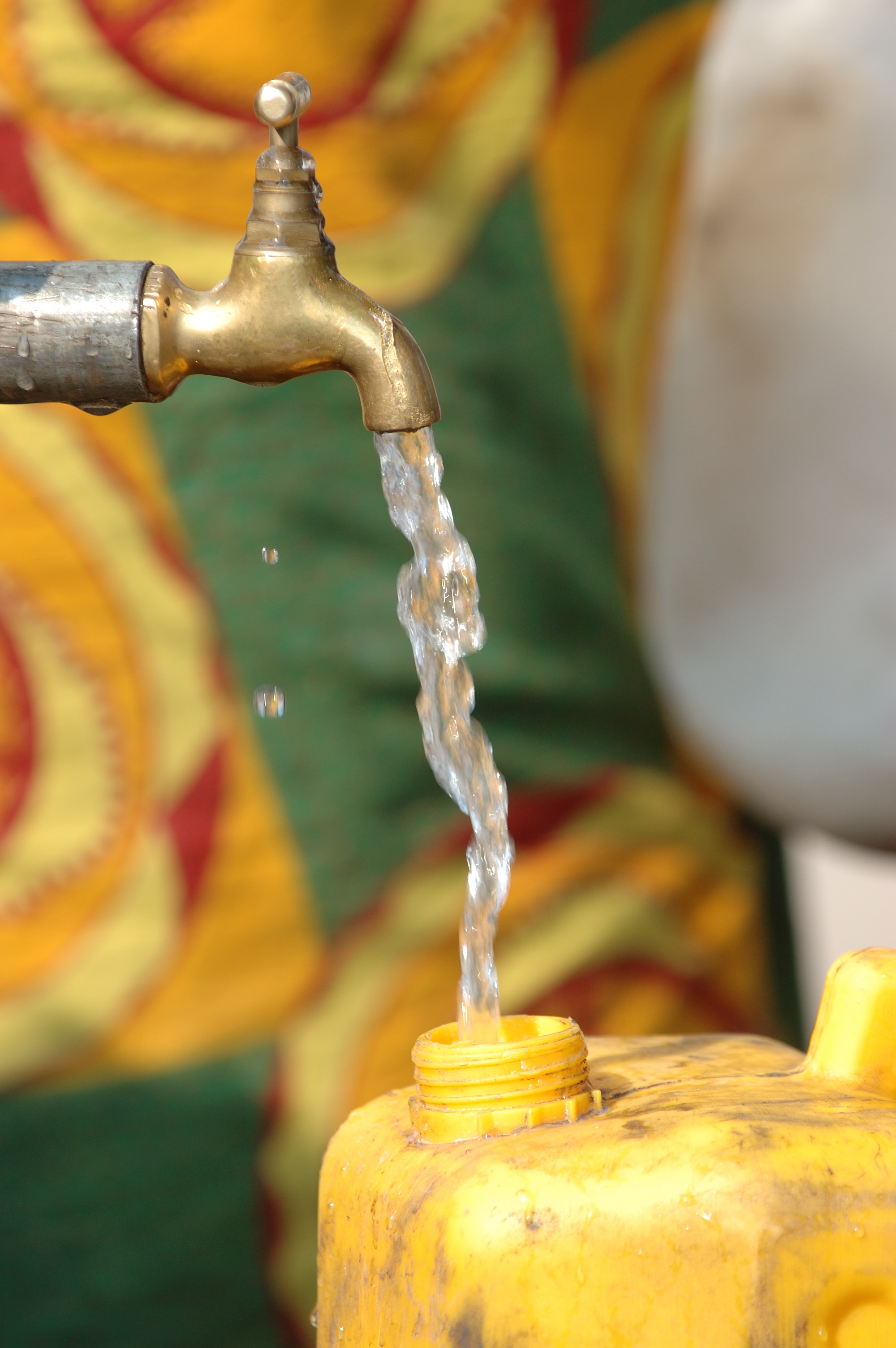 Water
Global Consumption
Financial Crisis
http://www.flickr.com/photos/andresrueda/3027534098/sizes/o/
http://www.flickr.com/photos/julien_harneis/589759829/sizes/o/
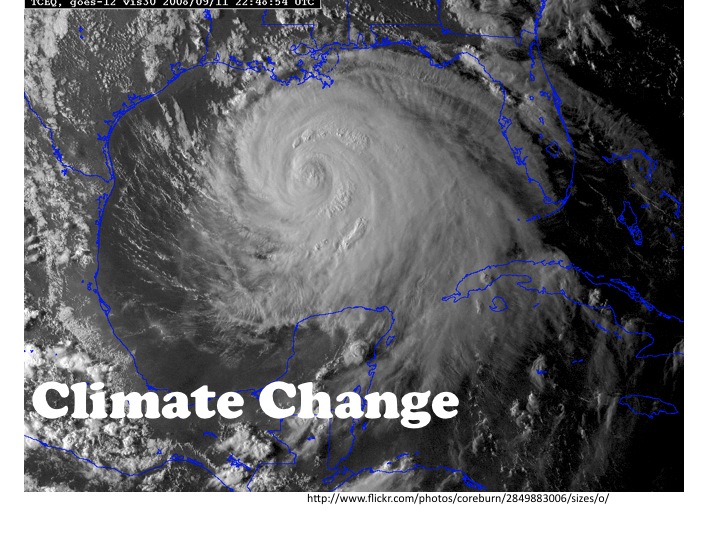 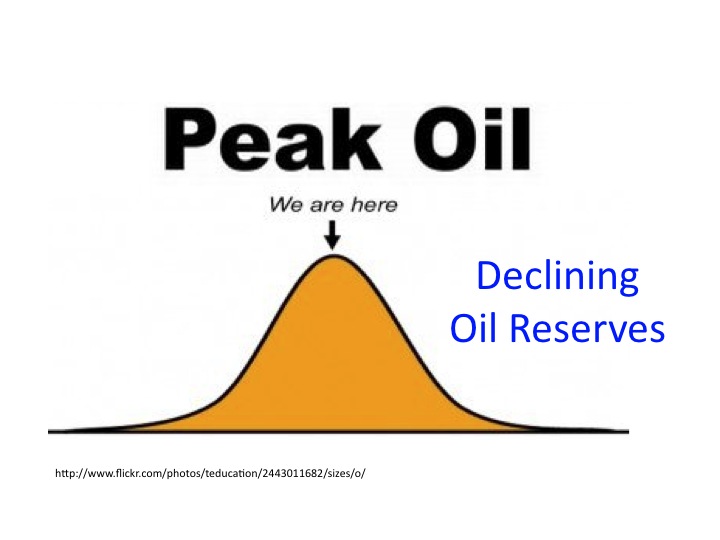 Saveri Consulting 2010
[Speaker Notes: water tap photo
http://www.flickr.com/photos/julien_harneis/589759829/sizes/o/

Financial crisis
http://www.flickr.com/photos/andresrueda/3027534098/sizes/o/]
A Shift in Response Tools
Past
Fact Based
Analytical
Reductionist
Reliable Solutions
Best Practice
Future
Pattern Based
Intuitive
Generative
Valid Solutions
Novel Practice
Saveri Consulting 2010
Amplified Communities Use social media……to generate new patterns, reconfigure, and learn.
Saveri Consulting 2010
A Culture of ResilienceNetwork PowerDesign CapitalTransformation Outlook
Saveri Consulting 2010
Network PowerAbility to use social media to coordinate people, resources, and information to catalyze group action.
Saveri Consulting 2010
Sources of Power
Transactions
Content
Facilitation
Saveri Consulting 2010
[Speaker Notes: Facilitation not content - Source of value - Reed GFN. Super empower groups21 century literacies – HLR, skill + community]
Design CapitalPractices and relationships that enable human-focused, system-wide problem solving.
Saveri Consulting 2010
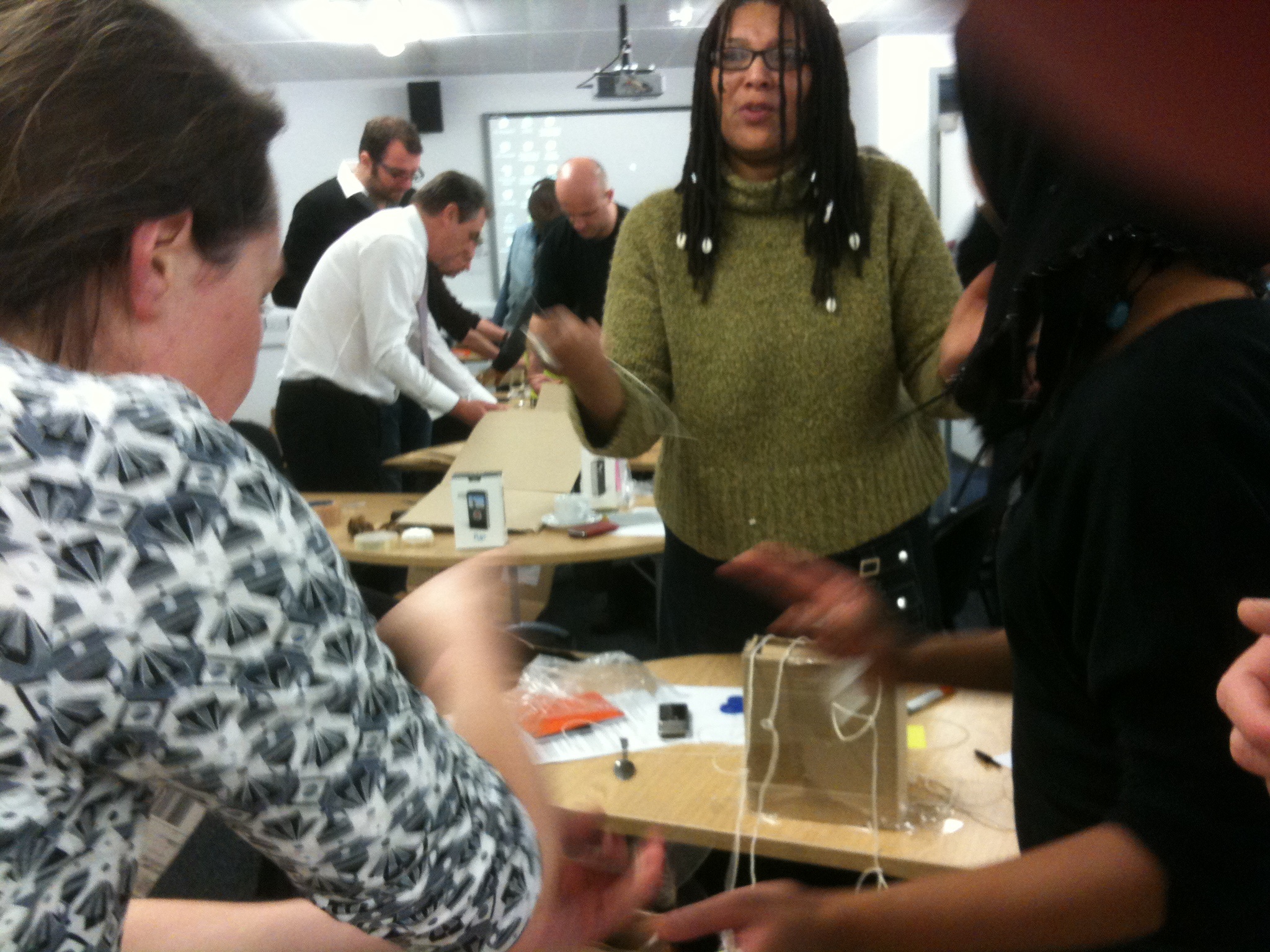 Prototyping
Empathy
Saveri Consulting 2010
www.flickr.com/photos/sue_thomas/4274031373/sizes/o/in/set-72157621895358974/
Transformation OutlookA growth mindset for engaging with change and a mythology of interdependence.
Saveri Consulting 2010
Mindsets Frame Interpretation Carol Dweck – Stanford University
Fixed
Growth
Talents & abilities   carved in stone
 Proving oneself
 Shun resources
 Outcomes
Talents & abilities cultivated over time
 Improving oneself
 Open to resources
 Process, effort
Saveri Consulting 2010
Failure: An Action not Identity
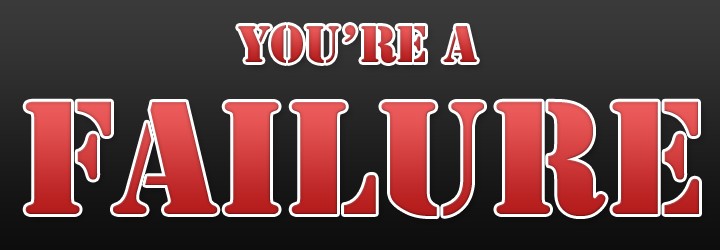 A way to structure resources, options, new relationships

Feedback on how/what not who
http://www.flickr.com/photos/smemon/4497590005/sizes/o/
Saveri Consulting 2010
[Speaker Notes: http://www.flickr.com/photos/smemon/4497590005/sizes/o/]
Reveal the work of change
Reward & honor effort and process
  Adjust timeframe
  Revise metrics of success
new connections, resources, assets
Saveri Consulting 2010
A Mythology of Interdependence
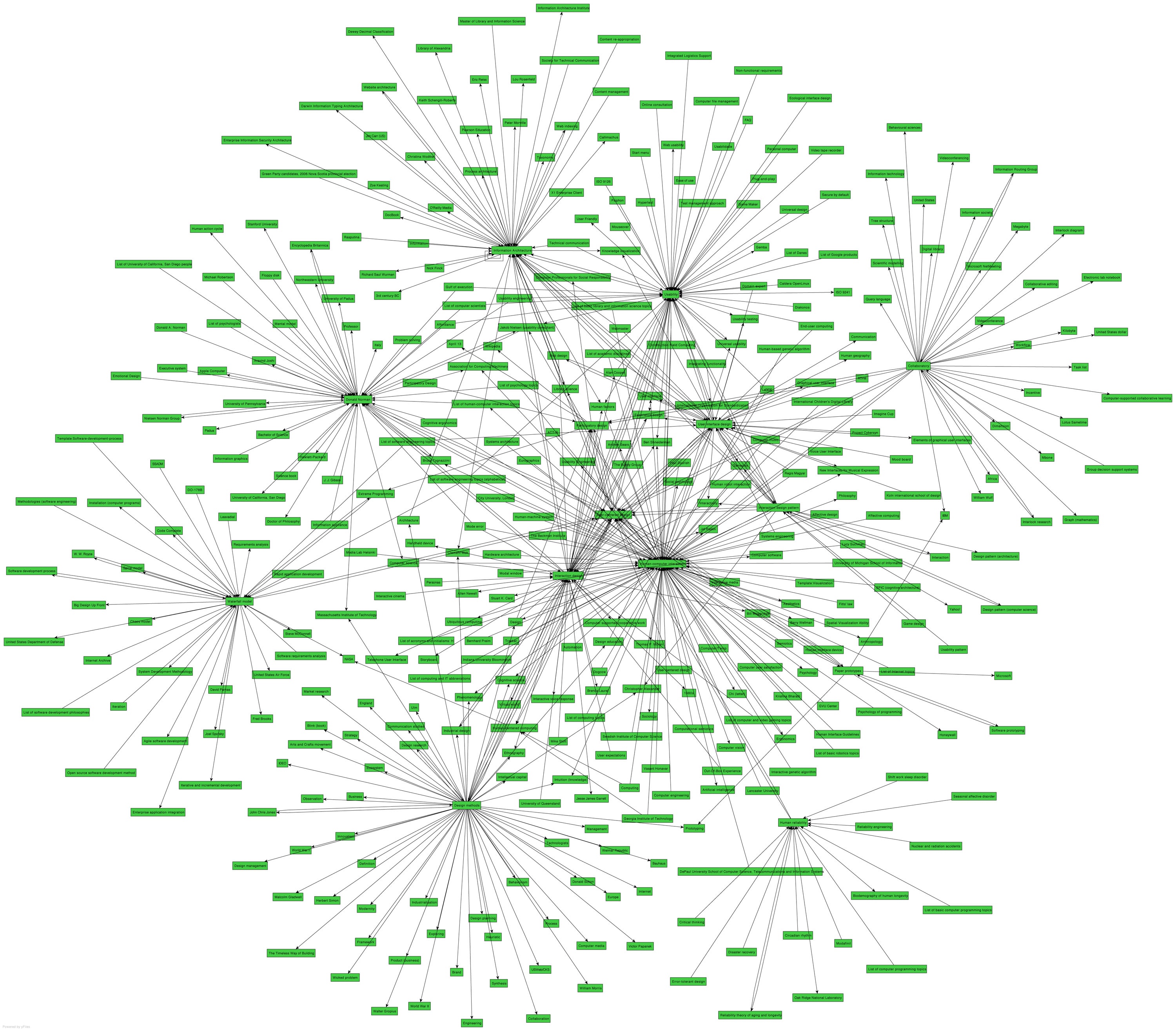 “Myths struggle to catch up with our reality.”  Paul Saffo
http://www.flickr.com/photos/juhansonin/407874864/sizes/o/
Saveri Consulting 2010
[Speaker Notes: http://www.flickr.com/photos/juhansonin/407874864/sizes/o/  wikipedia topics mapped

Amplified communities are highly interdependent.]
Role for Social Media
Make transformation visible
- map projects, partners, networks 
  Reveal the process: wikis, blogs
  Open for feedback
  Narrate interdependence
Saveri Consulting 2010
Amplified Leicester 2010
Empowered groups
  Community-based prototyping
  Visible process
  Tuning an outlook
  Stories of collaboration
Saveri Consulting 2010